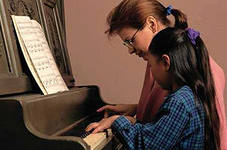 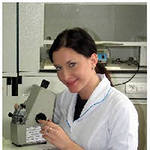 «В мире профессий»
Все профессии нужны, все профессии важны
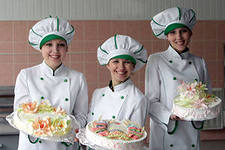 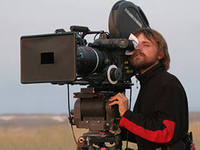 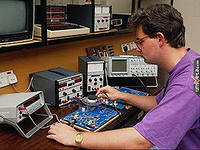 конкурс «Кто больше знает профессий?»
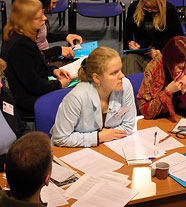 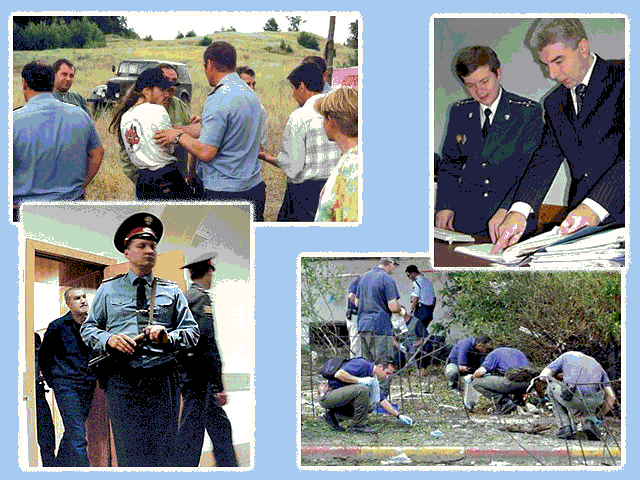 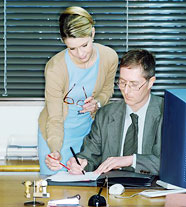 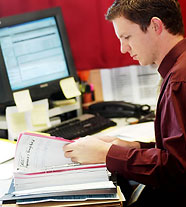 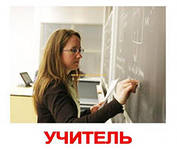 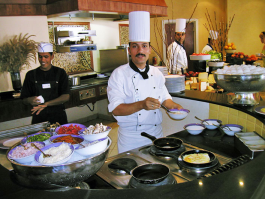 Тренинг
 ”Рука судьбы”
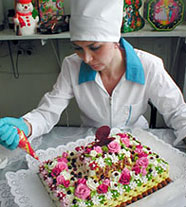 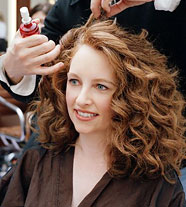 Должны выполняться три условия
Хочу ------------мои желания
Могу-------------способности и возможности
Надо--------------востребованность профессии
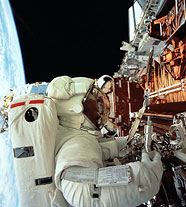 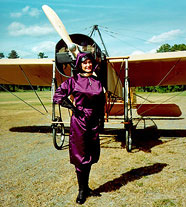 Задание: необходимо изобразить профессию, указанную в карточке при помощи жестов и мимики, без слов. 
Команды должны угадать, какую профессию им демонстрируют.
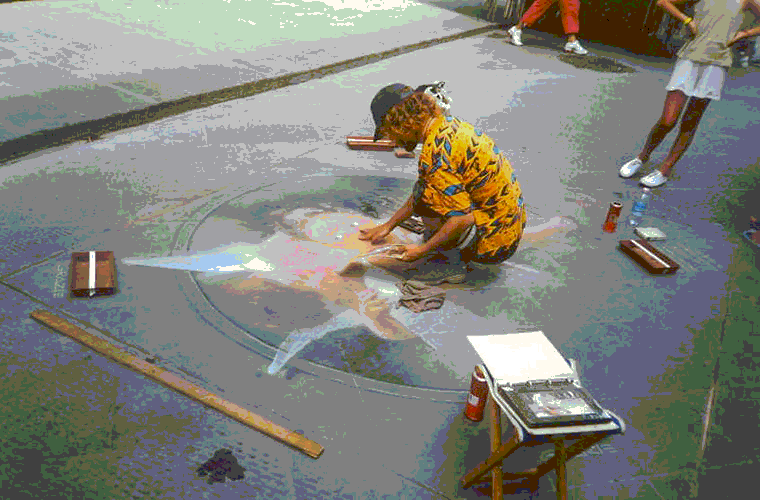 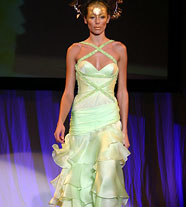 Игровая пауза «Угадай профессию»
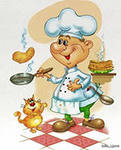 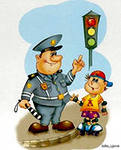 ФИЗМИНУТКА
«Если хочется тебе, то делай так!»
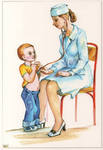 Игра «Самая - самая»
Назовите профессии: 
Самая зеленая (садовод, лесник, цветовод-декоратор ...)
Самая сладкая
Самая денежная
Самая волосатая
Самая детская
Самая смешная
Самая общительная
Самая серьезная
Игра «Самая - самая»
Назовите профессии: 
Самая зеленая
Самая сладкая  (кондитер, продавец в кондитерском отделе…)
Самая денежная
Самая волосатая
Самая детская
Самая смешная
Самая общительная
Самая серьезная
Игра «Самая - самая»
Назовите профессии: 
Самая зеленая
Самая сладкая
Самая денежная (банкир, финансист, боксёр…)
Самая волосатая
Самая детская
Самая смешная
Самая общительная
Самая серьезная
Игра «Самая - самая»
Назовите профессии: 
Самая зеленая
Самая сладкая
Самая денежная
Самая волосатая(парикмахер…)
Самая детская
Самая смешная
Самая общительная
Самая серьезная
Игра «Самая - самая»
Назовите профессии: 
Самая зеленая
Самая сладкая
Самая денежная
Самая волосатая
Самая детская (учитель, воспитатель, педиатр…)
Самая смешная
Самая общительная
Самая серьезная
Игра «Самая - самая»
Назовите профессии: 
Самая зеленая
Самая сладкая
Самая денежная
Самая волосатая
Самая детская
Самая смешная (клоун, юморист, пародист…)
Самая общительная
Самая серьезная
Игра «Самая - самая»
Назовите профессии: 
Самая зеленая
Самая сладкая
Самая денежная
Самая волосатая
Самая детская
Самая смешная
Самая общительная (журналист, учитель, тренер, экскурсовод…)
Самая серьезная
Игра «Самая - самая»
Назовите профессии: 
Самая зеленая
Самая сладкая
Самая денежная
Самая волосатая
Самая детская
Самая смешная
Самая общительная
Самая серьезная (хирург, политик, разведчик, милиционер…)
к
п
р
Ф
«Вспомни!»
«Если вы удачно выберете труд и вложите в него всю свою душу, то счастье само вас отыщет».
Константин Дмитриевич Ушинский